Podstatné mená
Opakovanie učiva pre 8. ročník
Mgr. Peter Tej
Podstatné mená
plnovýznamové ohybné slová (ohýbanie podstatných mien = SKLOŇOVANIE)
majú vetnočlenskú platnosť (sú vetnými členmi)
pomenúvajú: 
osoby: otec, mama, brat, sestra, spolužiak;
zvieratá: líška, medveď, pes, mačka;
veci: ihrisko, lopta, raketa, zošit;
rastliny: smrek, ruža, dub;
vlastnosti: sila, pýcha, vytrvalosť;
deje: beh, skok, let;
vnútorné stavy: smútok, radosť, súcit.
Podstatné mená - delenie
konkrétne (hmotné) – pomenúvajú samostatne existujúce substancie (ujo, mačka, drevo), ale aj vymyslené bytostí (vodník, jednorožec).
abstraktné (nehmotné) – pomenúvajú deje, duševné stavy človeka a vlastnosti (beh, výška, mladosť). Väčšinou vznikli od slovies a prídavných mien.
všeobecné – pomenúvajú celú triedu predmetov, ktoré majú spoločný význam, vzťahujú sa na každý predmet toho istého druhu (človek, pes, stôl)
vlastné – pomenúvajú jednotlivé osoby (Juraj), zvieratá (Dunčo), zemepisné objekty (Tatry), ľudské hmotné aj nehmotné výtvory (Nike, Vinea, Pravda, Bedári). Sú vždy konkrétne!!!
Špecifické druhy podstatných mien
pomnožné podstatné mená – majú len tvar množného čísla, hoci pomenúvajú len jednu vec (Tatry, nožnice, dvere, Margecany)
Mužský rod – skloňovacie vzory
CHLAP
			HRDINA
VZORY 	
			DUB
			STROJ
ŽIVOTNÉ
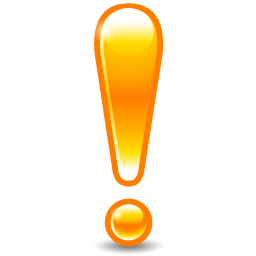 Kategória životnosti sa týka iba človeka, 
nie zvieraťa, rastliny alebo vecí.
NEŽIVOTNÉ
Vzor chlap
Podľa vzoru chlap sa skloňujú:
životné podstatné mená mužského rodu zakončené v N sg. na spoluhlásku alebo na samohlásku -o	
	Vzor chlap má v N pl. prípony:
-i: chlap-i, majstr-i
-ia: priatel-ia, brat-ia 
-ovia: syn-ovia, Miš-ovia
POZOR!!! 
V gramatickej prípone vzoru chlap 
nikdy nepíšeme –y!
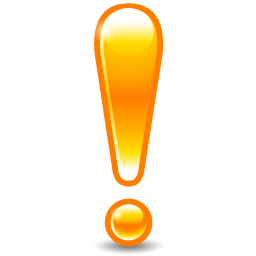 Vzor chlap
Podľa vzoru chlap sa skloňujú:
zvieracie podstatné mená v sg. (v pl. sa skloňujú podľa neživotných vzorov dub a stroj)
	sg. – vzor chlap (slon, zajac)
	pl. – 	vzor dub (slony) – tvrdo zakončené
		vzor stroj (zajace) – mäkko zakončené
Vzor hrdina
Podľa vzoru hrdina sa skloňujú:
životné podstatné mená mužského rodu zakončené v N sg. na samohlásku –a, napr. sluha, starosta, gazda, správca. 


životné podstatné mená mužského rodu cudzieho pôvodu na –ta, -ista, napr. poeta, futbalista, socialista, majú v N pl. koncovku –i, napr. poeti, futbalisti, socialisti.
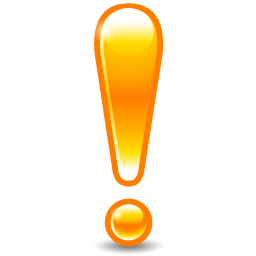 POZOR!!!
N pl. sa popri koncovke –ovia používa aj zakončenie
-i, napr. výhercovia – výherci.
Vzor hrdina
Podľa vzoru hrdina sa skloňujú:
3. Slovenské priezviská zakončené v N sg. na –o (napr. Hečko, Kmeťko) sa skloňujú podľa vzoru hrdina i chlap. Súčasný trend uprednostňuje skloňovanie podľa vzoru chlap (Hečko, Hečka, Hečkovi, Hečka, Hečkovi, Hečkom).
Vzor dub
Podľa vzoru dub sa skloňujú: 
Neživotné podstatné mená mužského rodu zakončené v N sg. na tvrdú alebo obojakú spoluhlásku (napr. vlak, dym, strom, Zvolen). 
Slová cudzieho pôvodu zakončené v N sg. na –um, -on/-ón (napr. dátum, neón, ión)
Vzor stroj
Podľa vzoru stroj sa skloňujú:
Neživotné podstatné mená mužského rodu zakončené v N sg. na mäkkú spoluhlásku (meč, nôž, plač, deň)
Pomnožné podstatné mená mužského rodu zakončené na –e (Ladce, Tesáre)
Ženský rod – skloňovacie vzory
Podstatné mená ženského rodu sa delia na dve skupiny podľa toho, ako sú zakončené v N sg. (teda nie podľa životnosti ako v mužskom rode). 

			ŽENA 
			ULICA
VZORY 	
			DLAŇ
			KOSŤ
podstatné mená zakončené na samohlásku
podstatné mená zakončené na spoluhlásku
Vzor žena
Podľa vzoru žena sa skloňujú:
podstatné mená ženského rodu zakončené v N sg. na samohlásku –a, pred ktorou je tvrdá alebo obojaká spoluhláska (napr. škola, matka, hlava, voda, Elena, Čína)
pomnožné podstatné mená ženského rodu s tvrdým zakončením (napr. Alpy, Tatry, starohory)
slová cudzieho pôvodu zakončené v N sg. na –ea, -oa, -ua (napr. idea, aloa, Nikaragua)
Vzor ulica
Podľa vzoru ulica sa skloňujú podstatné mená ženského rodu:
ktoré majú v N sg. pred samohláskou –a mäkkú spoluhlásku (napr. koža, lavica, Soňa, duša, vaňa)
podstatné meno večera
pomnožné podstatné mená zakončené na –e (napr. dvere, husle, Vianoce, kliešte)
cudzie slová zakončené v N sg. na –ia, -ya (napr. funkcia, harpya)
Vzor dlaň
Podľa vzoru dlaň sa skloňujú podstatné mená ženského rodu zakončené v N sg. na spoluhlásku, ktoré majú v N a A pl. koncovku –e (napr. posteľ, jeseň, reťaz, púšť).
POZOR!!!
v G pl. je výnimka z rytmického krátenia – vždy koncovka –í (napr. básní, piesní, pekární)
v D a L pl. po dlhej slabike sa po -j- prípona skracuje:
pieseň – piesňam – piesňach
kázeň – kázňam – kázňach 
šľapaj – šlapajam – šľapajach
Vzor kosť
Podľa vzoru kosť sa skloňujú podstatné mená ženského rodu zakončené v N sg. na spoluhlásku, ktoré majú v N a A pl. koncovku –i (napr. hus, jar, os).
PANI
Podstatné meno pani skloňujeme, ak stojí samostatne: 
	sg. 		pl.
N     pani	         pan-ie
G     pan-ej	         pan-í
D      pan-ej	         pan-iam
A      pan-iu	         pan-ie
L       pan-ej	         pan-iach
I        paň-ou	         pan-iami
Napr. Zbadal som nejakú paniu. Rozprávala som sa o tej panej.
Ak sa spája s priezviskom, profesiou, tak je slovo pani nesklonné:
Napr. Zbadal som pani Lukáčovú. Bola som tam s pani Lukáčovou. Daj to pani Lukáčovej.
Stredný rod – skloňovacie vzory
Skloňovacie vzory stredného rodu sa rozlišujú podľa zakončenia:


			MESTO
			SRDCE
VZORY 	
			VYSVEDČENIE
			DIEVČA
podstatné mená zakončené na samohlásku -o
podstatné mená zakončené na samohlásku -e
podstatné mená zakončené na dvojhlásku -ie
podstatné mená zakončené na –a, -ä
Vzor mesto
Podľa vzoru mesto sa skloňujú:  
Slová ako krídlo, písmo, mlieko, ...
Slová cudzieho pôvodu zakončené na –um (-um pri skloňovaní vypadáva) a –ao (napr. múzeum, sympózium, kakao)
	sg.		pl.			sg.		pl.
N    múzeum      múzeá		         kakao	       kakaá
G    múzea         múzeí		         kakaa	       kakaí
L     múzeu          múzeách	         kakau         kakaách
Vzor srdce
Podľa vzoru srdce sa skloňujú:  
Slová ako pole, more, líce, vajce, vrece, ...
Rytmické krátenie platí vo všetkých tvaroch. 
V G pl. platí to isté, čo pri vzore žena, ulica, mesto – nemá žiadnu gramatickú príponu (sŕdc). 
V G pl. majú príponu –í slová more, oje, pole (morí, ojí, polí)
V I pl. je prípona –ami: srdcami, poľami, vrecami.
Vzor vysvedčenie
Podľa vzoru vysvedčenie sa skloňujú:  
Slová ako pobrežie, zápästie, umenie, námestie, zahraničie, ...
Všetky slovesné podstatné mená (sedenie, varenie, korčuľovanie).
V I pl. je prípona –iami (vysvedčeniami) – je to jediný vzor s touto príponou.
Hromadné podstatné mená zakončené na –ie nemajú množné číslo! (ovocie, obilie).
Neplatí pravidlo o rytmickom krátení pri slovách typu lístie, siatie, a pod.
Vzor dievča
Podľa vzoru dievča sa skloňujú:  
Podstatné mená stredného rodu zakončené v N sg. na –a/-ä a aj tie, ktoré zvyčajne označujú mláďatá ľudí i zvierat (dieťa, dojča, šteňa, mača). 
V pl. sa pri tomto vzore vyskytujú dvojtvary: dievčatá – dievčence, mačatá – mačence, kozľatá – kozlence, húsatá – húsence.
Pomnožné podstatné mená
Pomnožné podstatné mená pomenúvajú jednu vec, ale majú tvar množného čísla (napr. nožnice, husle, dvere, prázdniny, Košice, ...). 
Postup pri určovaní vzoru pri pomnožných podstatných menách: 
Zakončenie v N, teda hľadáme vzor, ktorý je v N zakončený rovnako ako dané pomnožné podstatné meno (napr. Podstatné meno tepláky má zakončenie v N –y. Rovnaké zakončenie majú vzory žena (ženy) a dub (duby)). 
Porovnávame koncovku daného pomnožného podstatného mena s koncovkami príslušných vzorov v D a L pl. (napr. tepláky – teplákom – teplákoch, ženy – ženám – ženách, duby – dubom – duboch. Pomnožné podstatné meno tepláky má zhodné koncovky v N, D a L pl. so vzorom dub, teda podstatné meno tepláky je mužského rodu a skloňujeme ho podľa vzoru dub.).